Урок математики
в 1 «Г» классе
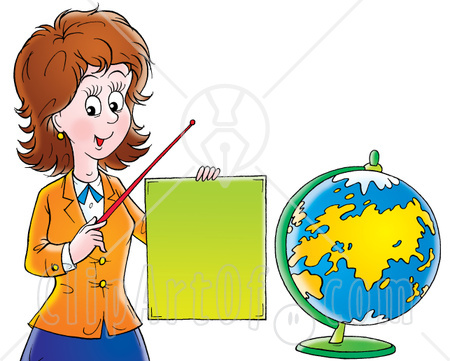 Чтобы хорошо всё знать,
Мы с вами будем рассуждать.
А также считать и
Свой ум развивать.
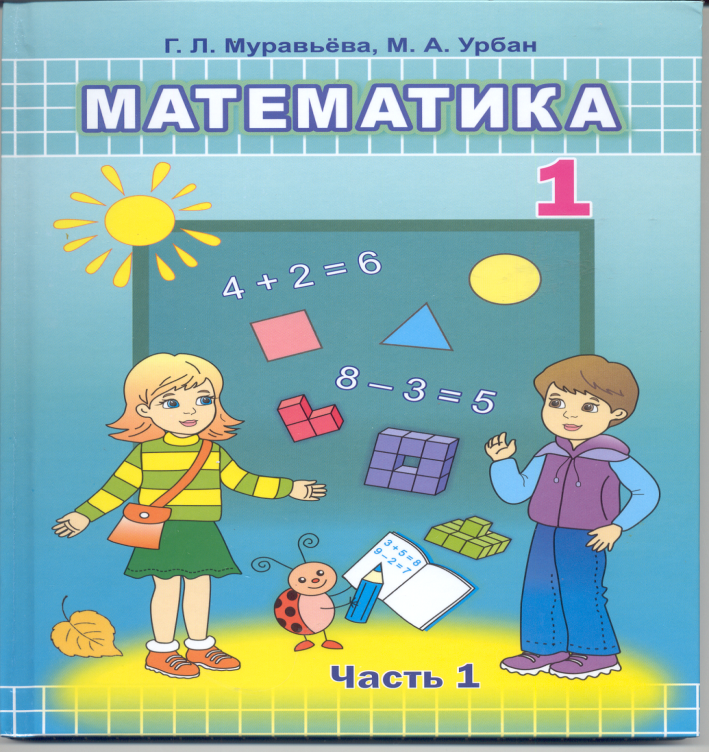 2
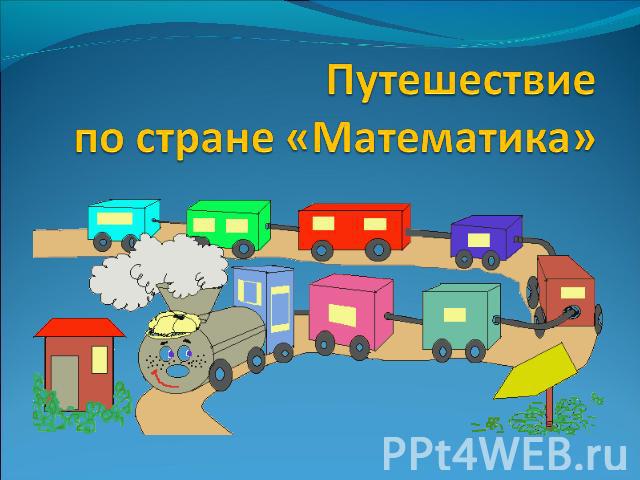 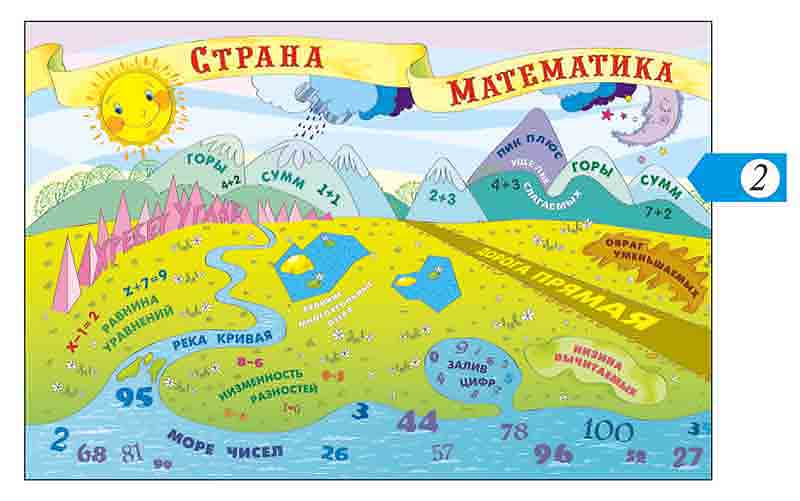 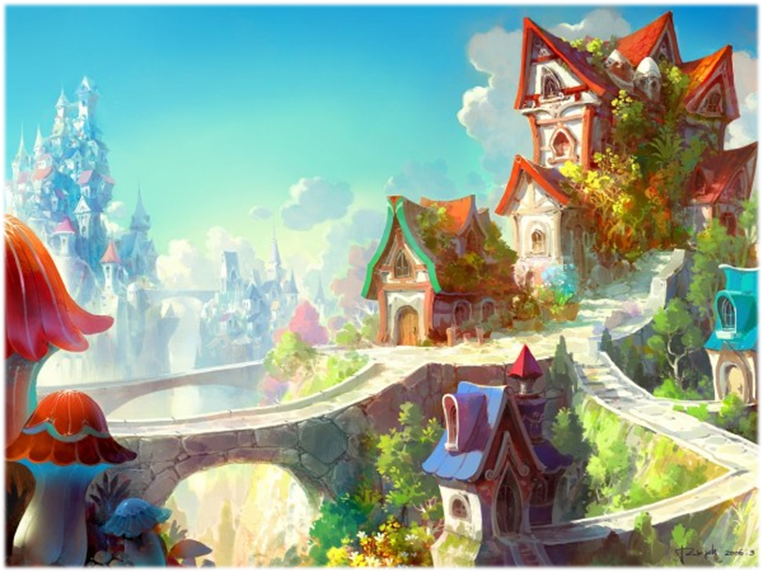 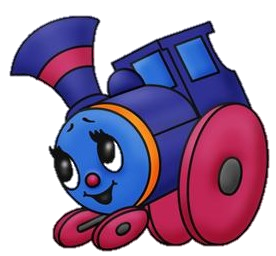 3
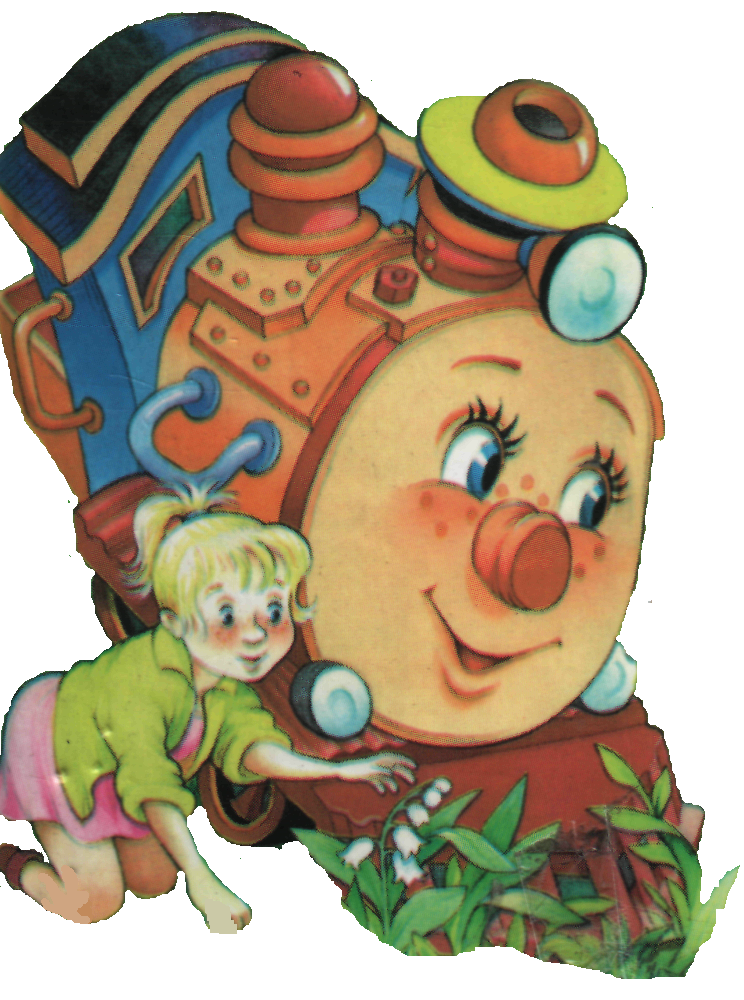 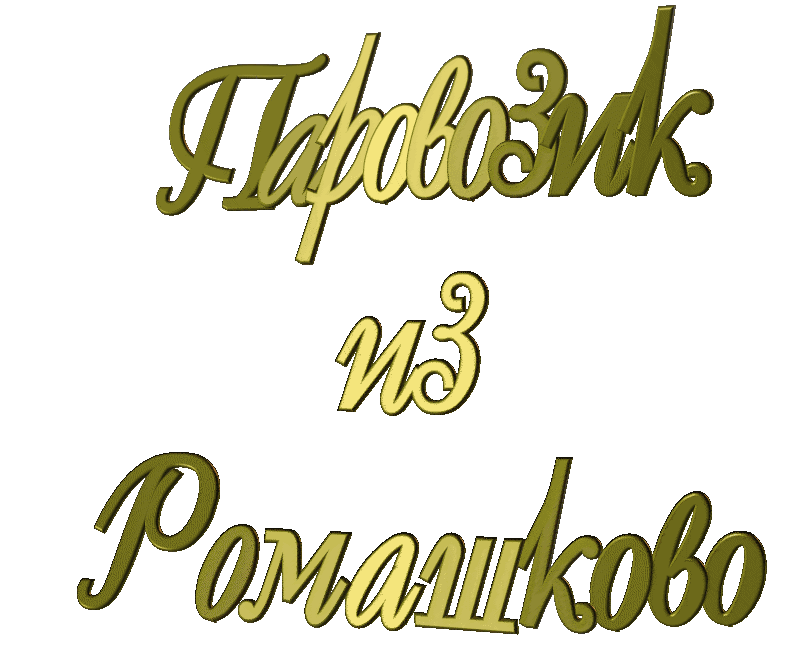 4
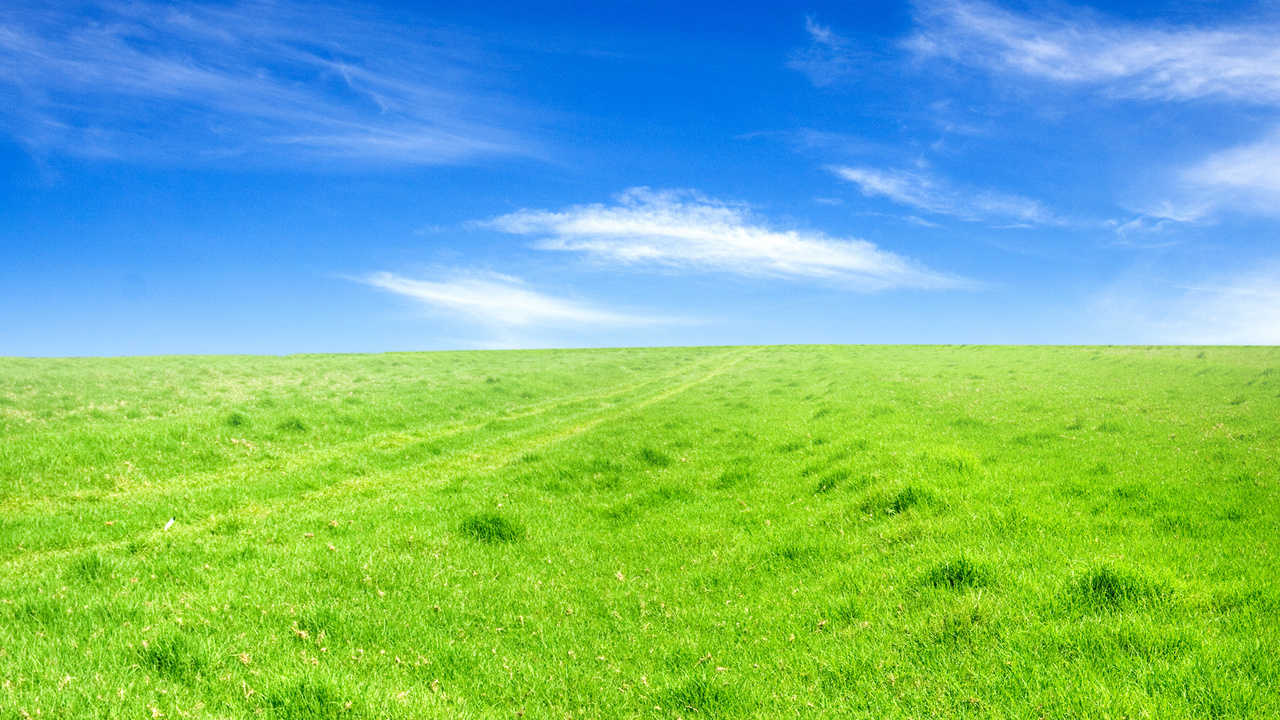 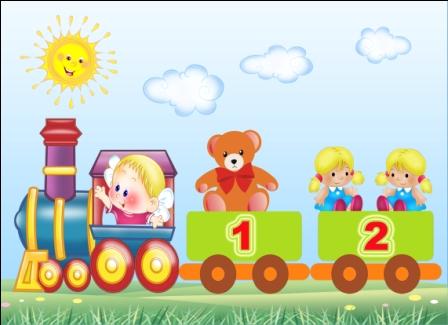 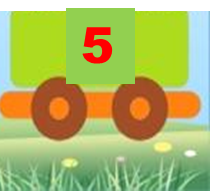 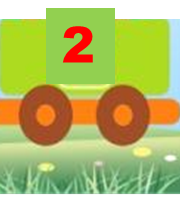 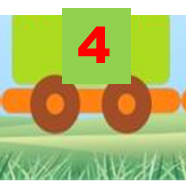 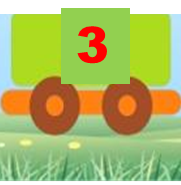 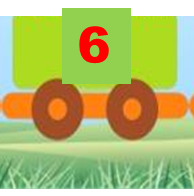 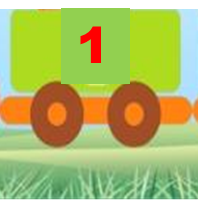 5
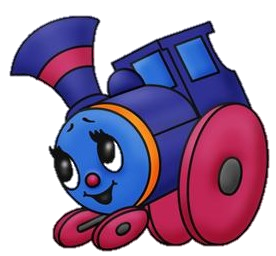 2 , 4 , 6 , 8 ,10
   1, 3 , 5 , 7 , 9
6
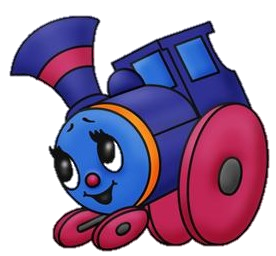 7
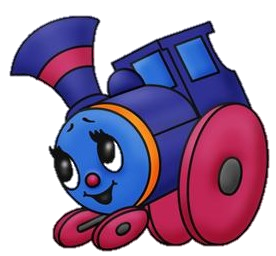 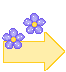 8
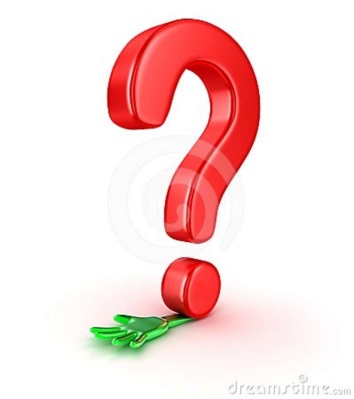 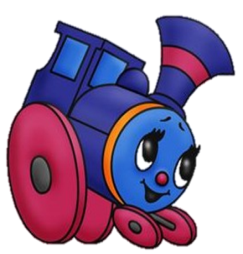 9
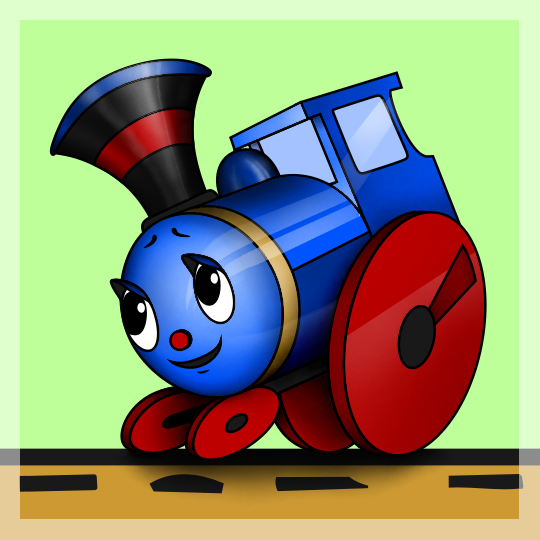 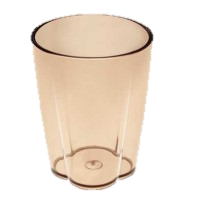 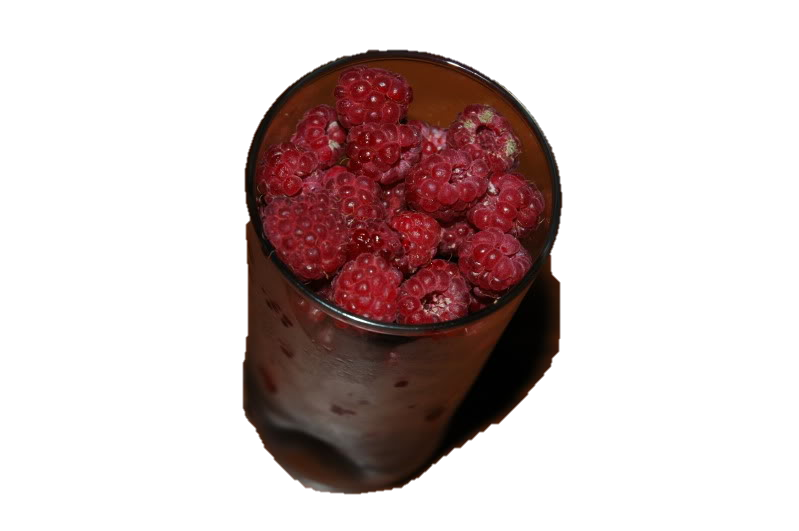 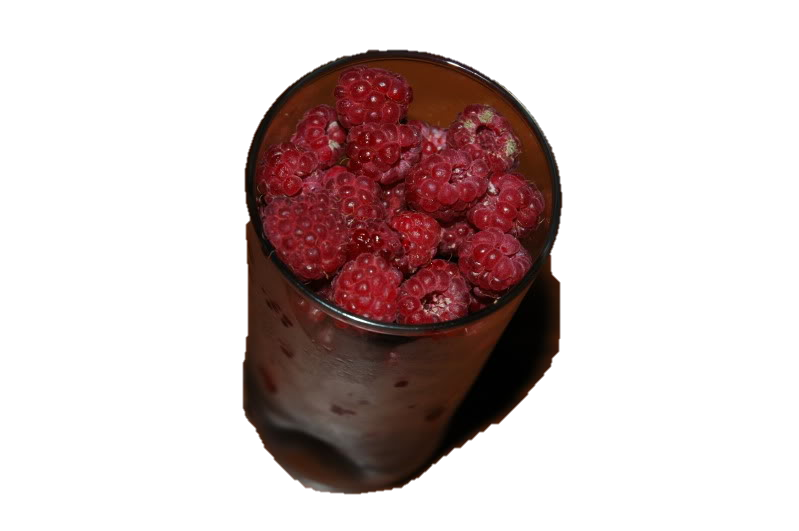 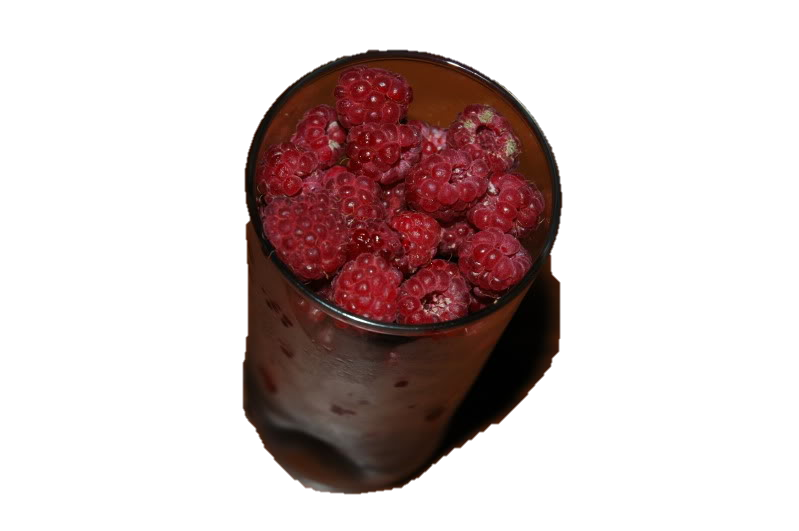 10
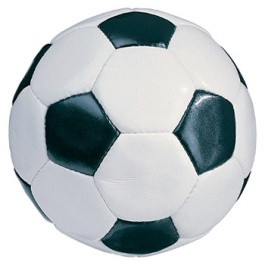 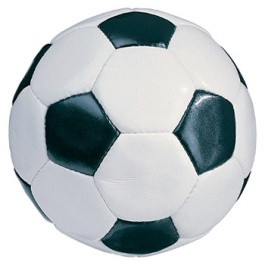 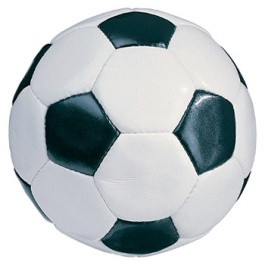 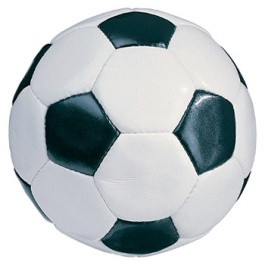 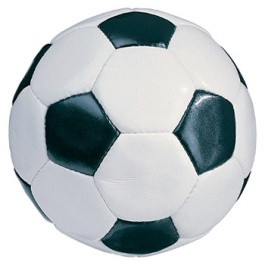 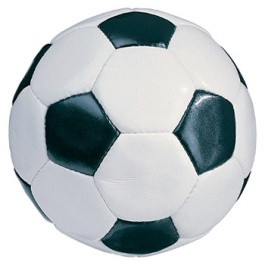 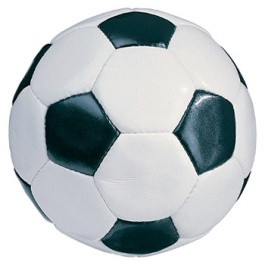 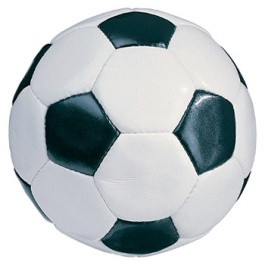 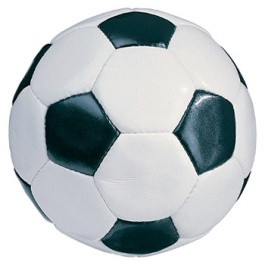 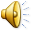 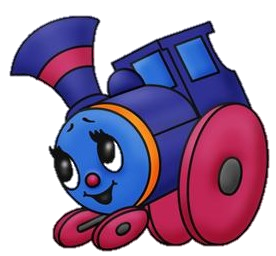 6 + 1 = 7
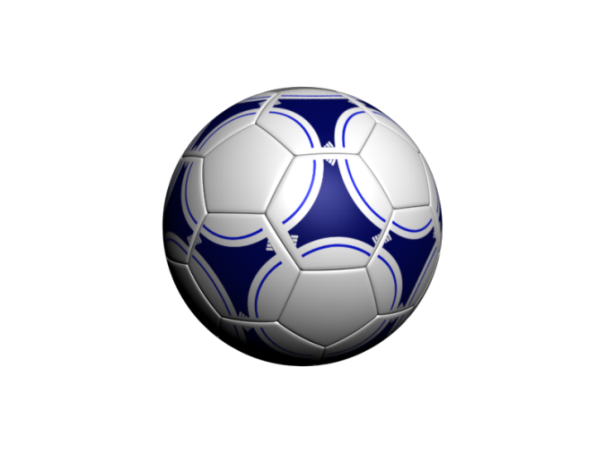 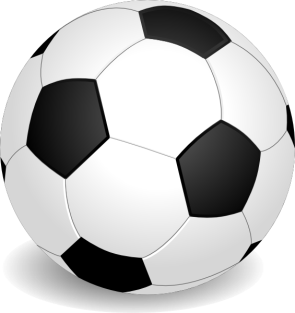 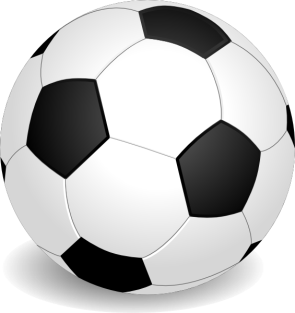 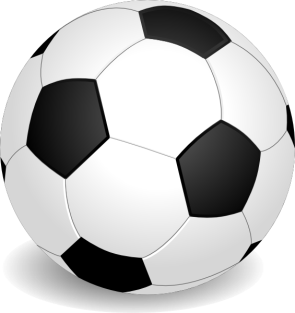 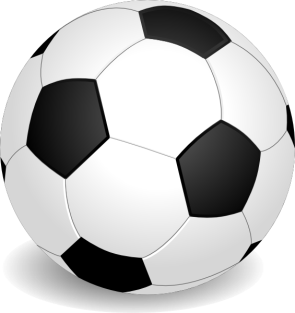 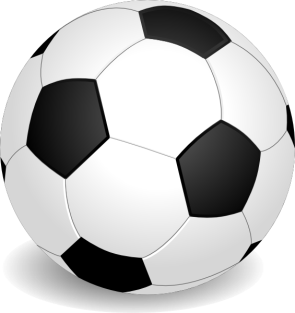 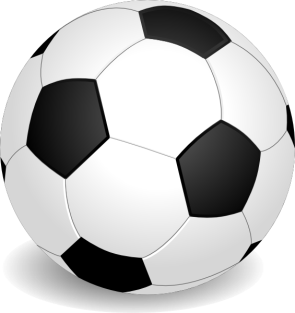 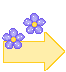 12
+1
4
7
6
2
5
3
1
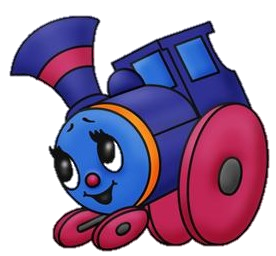 -1
13
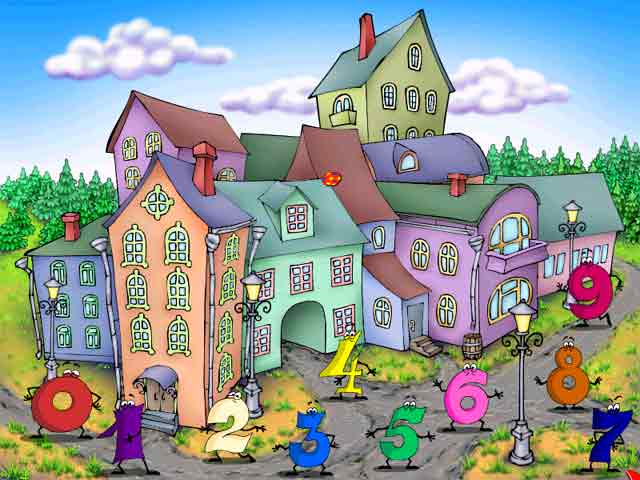 14
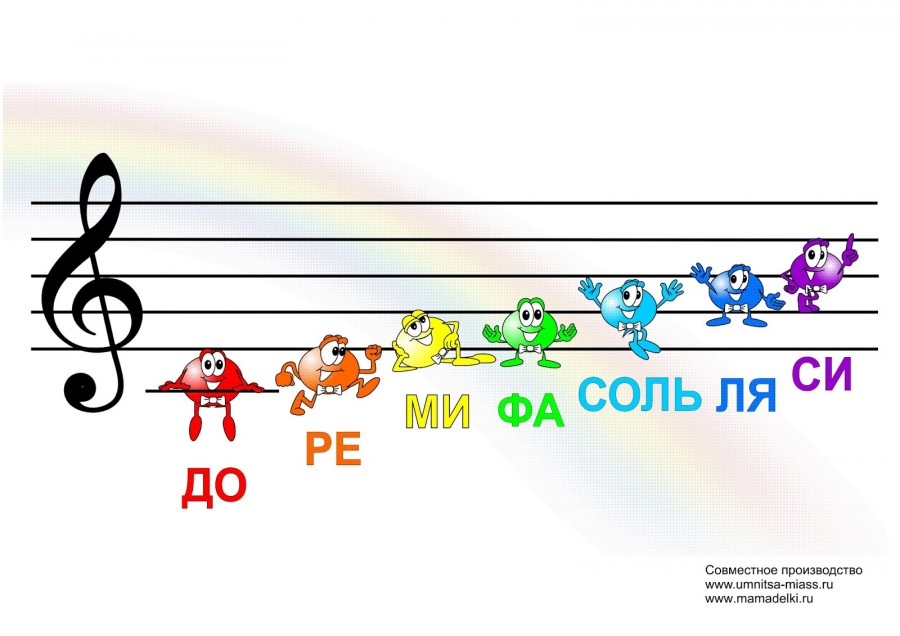 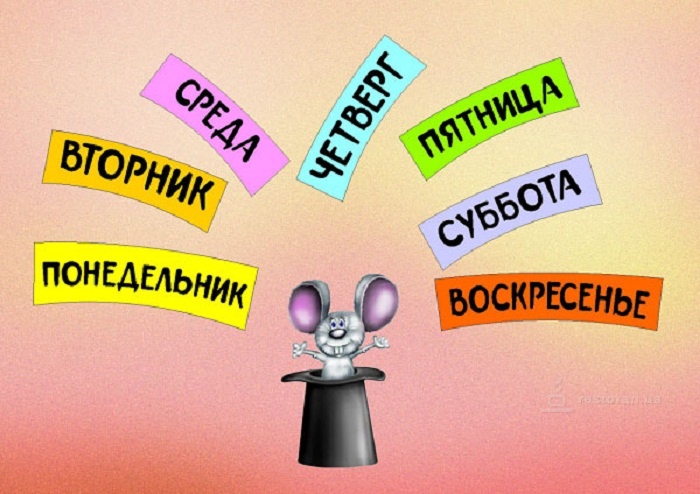 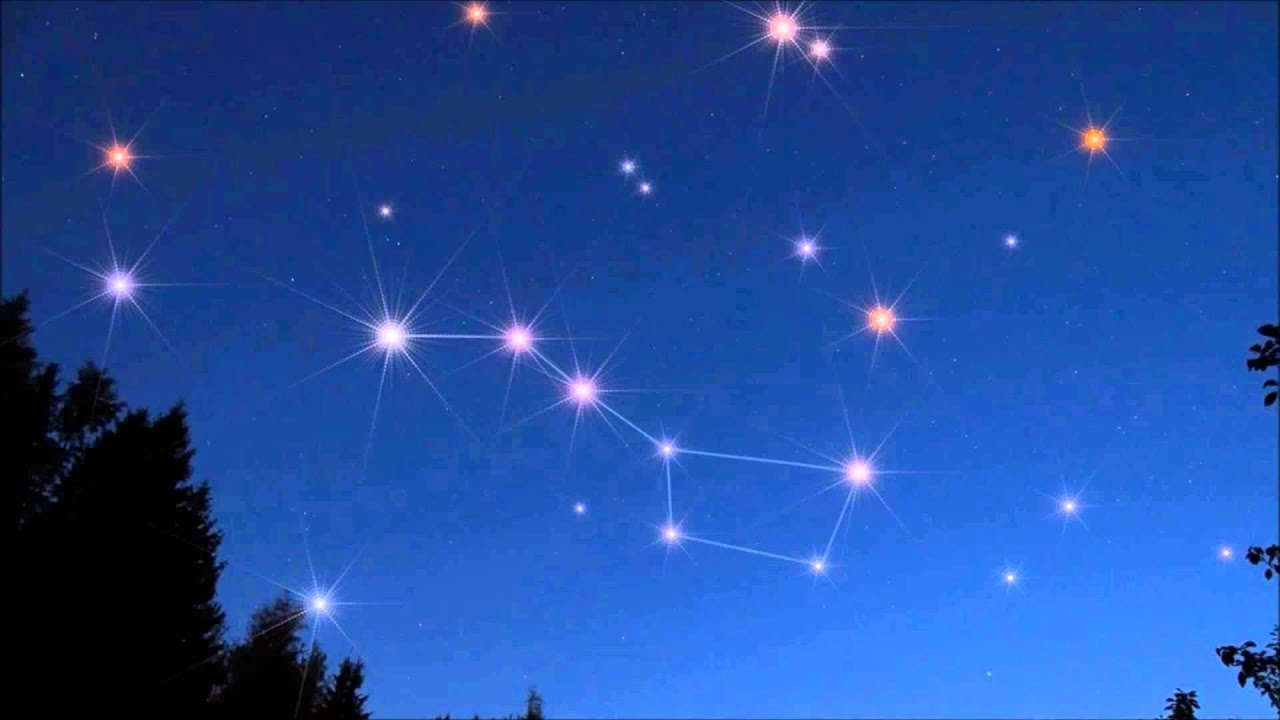 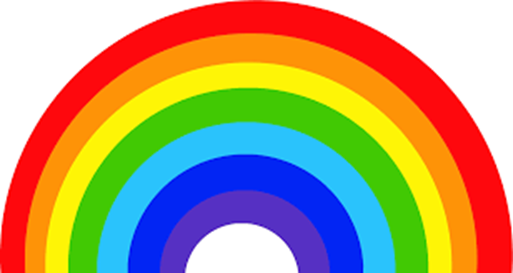 15
Семь - точно острая коса. Коси, коса, пока остра.
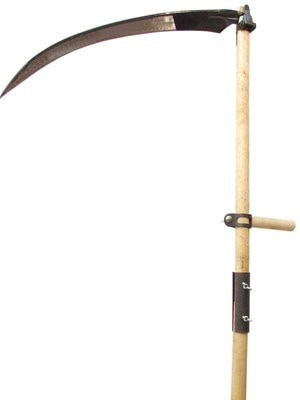 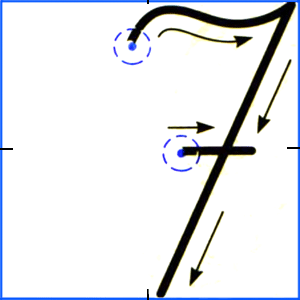 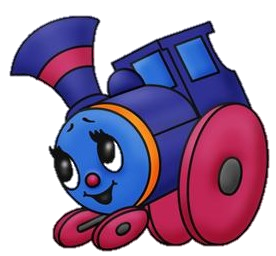 16
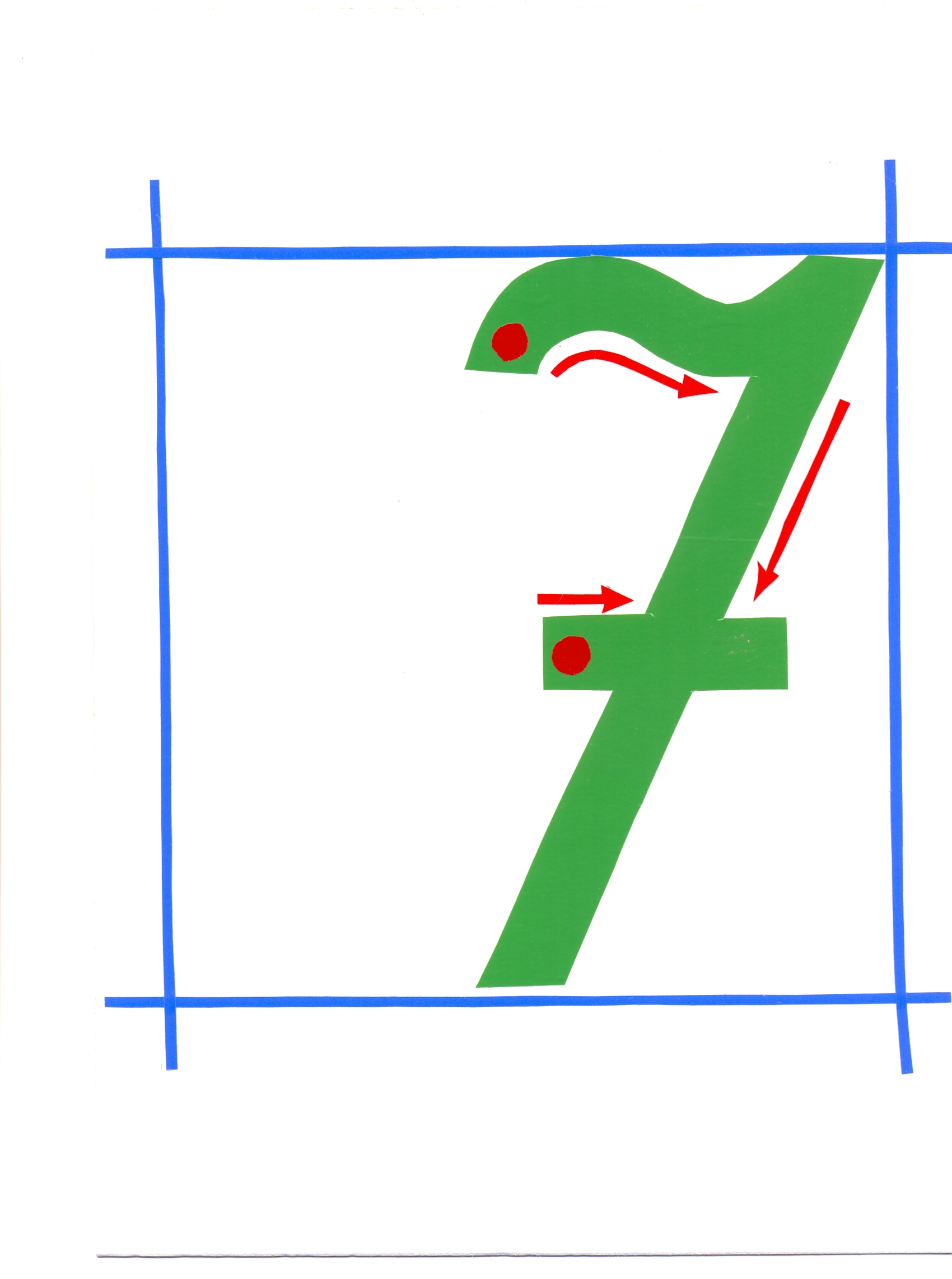 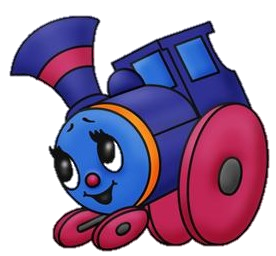 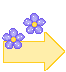 17
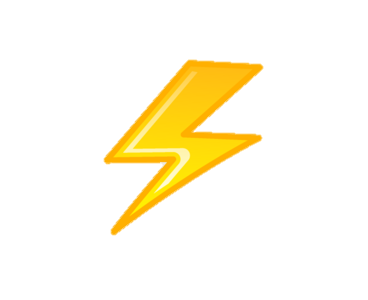 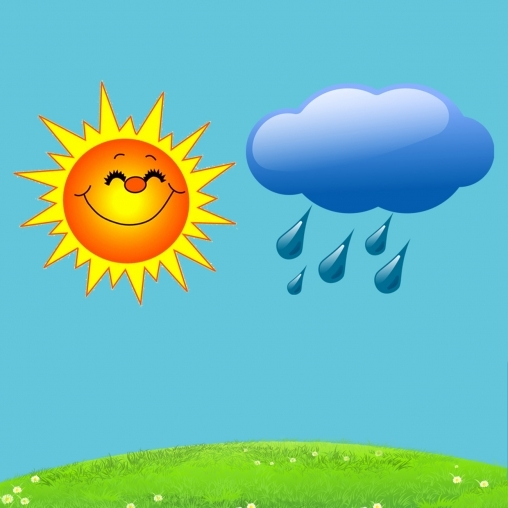 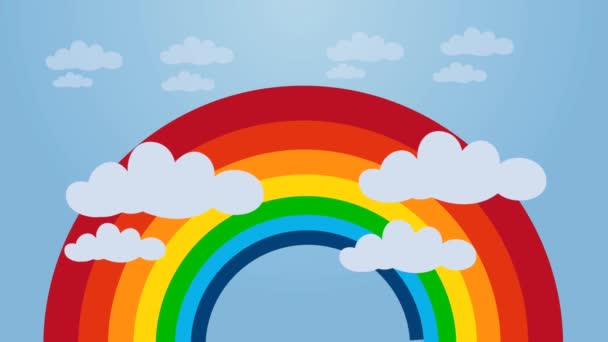 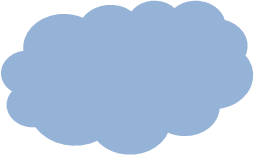 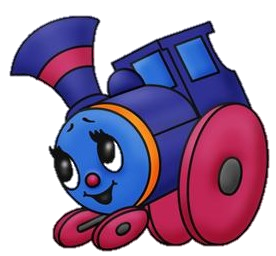 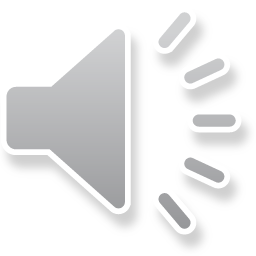 18
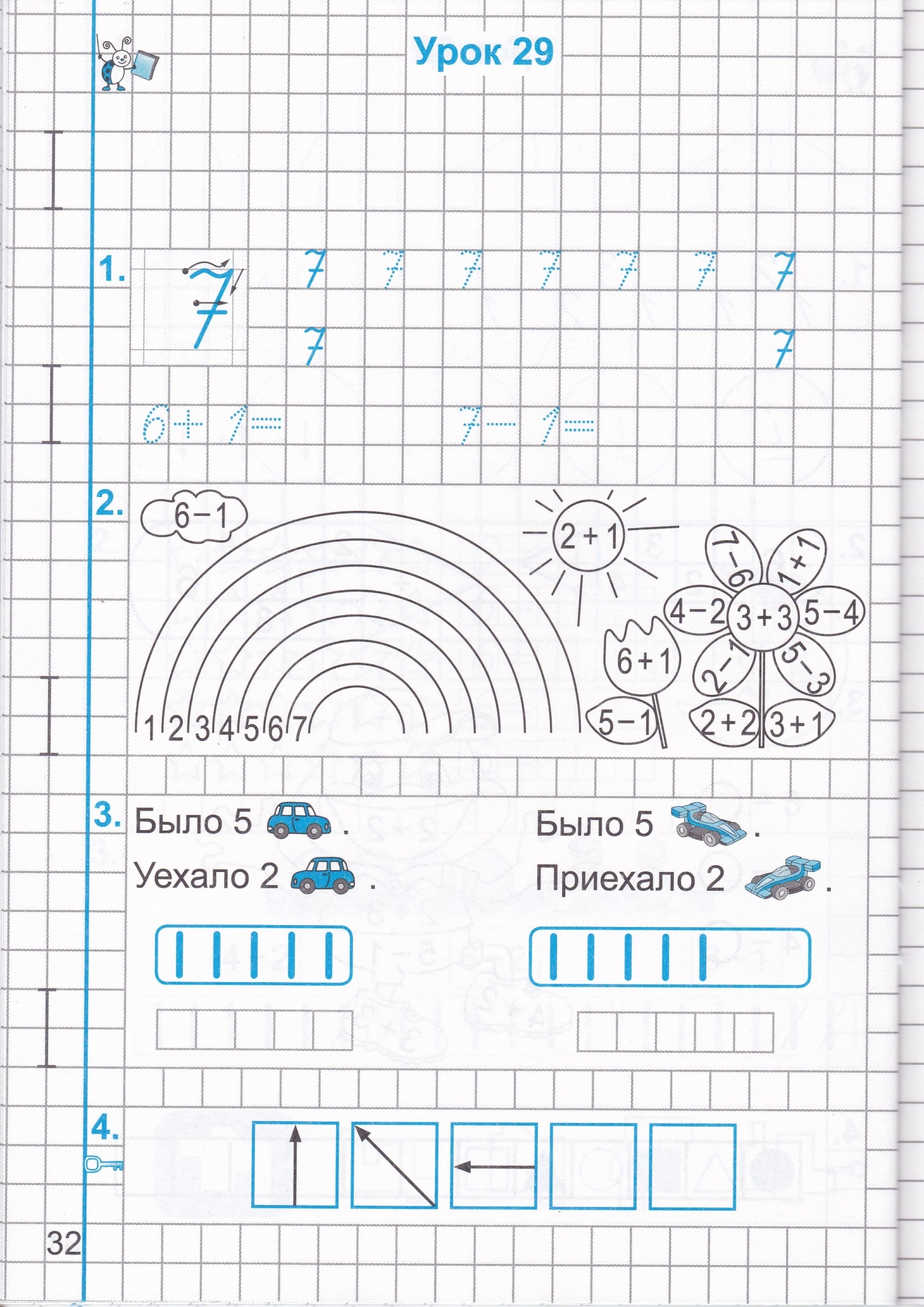 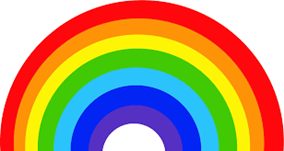 19
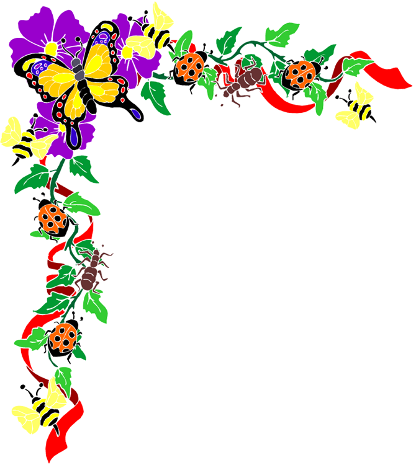 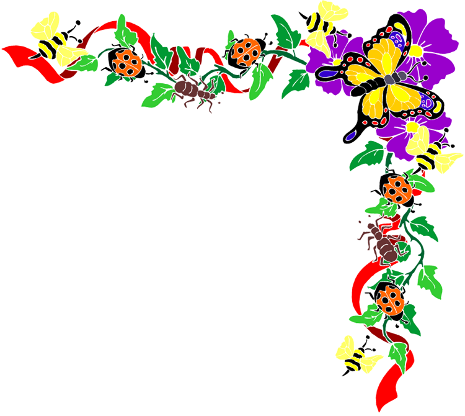 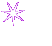 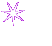 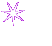 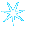 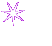 м
д
ц
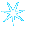 л
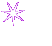 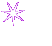 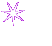 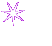 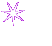 о
о
!
ы
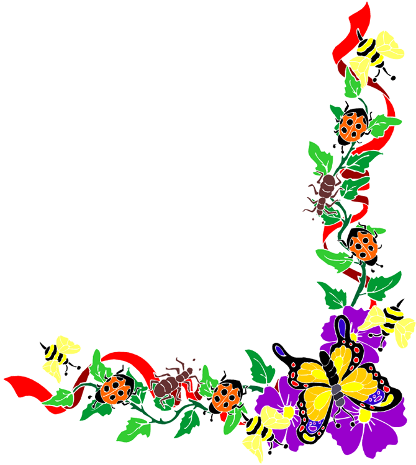 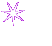 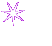 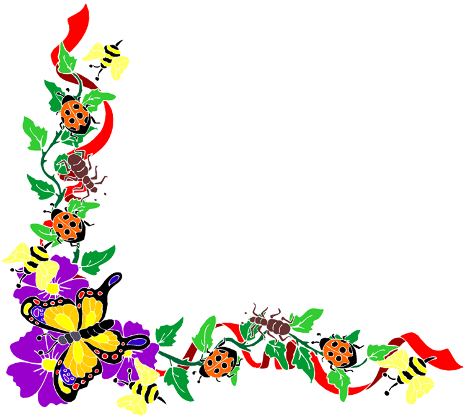 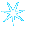 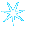 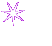 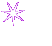 3
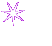 20
Какое у вас настроение?
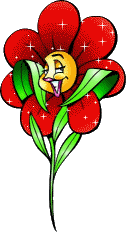 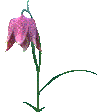 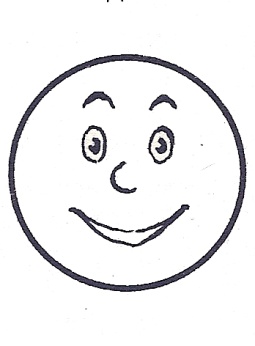 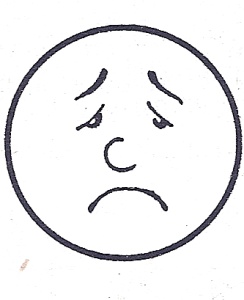 21